Herzlich
Willkommen!
Zum Einstieg
Wie viele Tonnen genießbare Lebensmittel werden jährlich in Deutschland weggeworfen? 
a.   5 Millionen Tonnen 
b.   9 Millionen Tonnen 
c. 18 Millionen Tonnen
Zum Einstieg
Wie viele Lebensmittel in kg und pro Kopf werden jährlich in privaten Haushalten vernichtet? 
a.   35 kg 
b.   82 kg 
c. 130 kg
Zum Einstieg
Wissen Sie in Geldwert, wie viele Lebensmittel Sie durchschnittlich jährlich ungenutzt vernichten ? 
a.   75 Euro pro Person 
b. 130 Euro pro Person 
c. 235 Euro pro Person
Unser Einkaufskorb
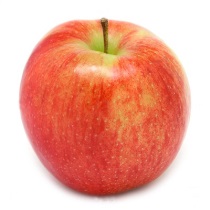 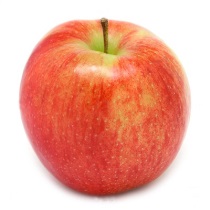 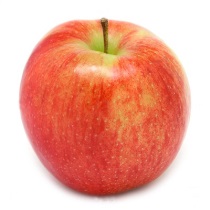 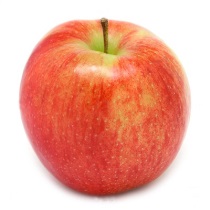 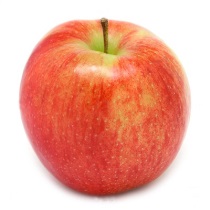 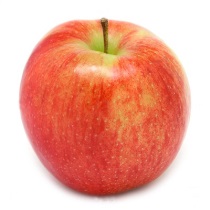 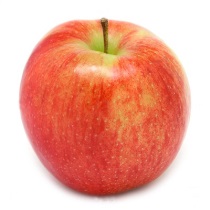 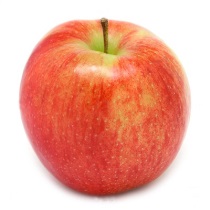 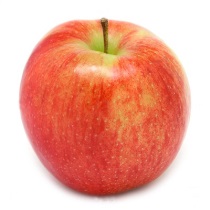 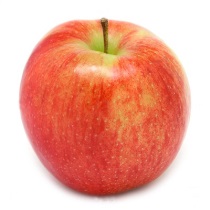 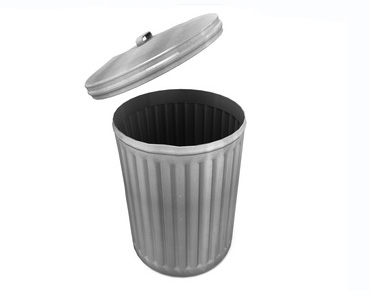 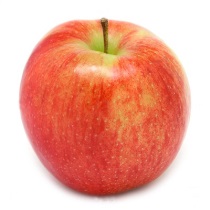 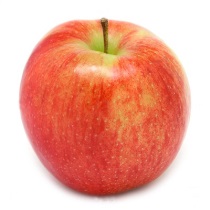 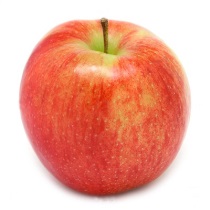 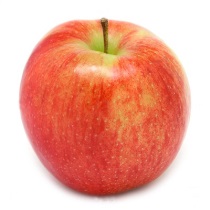 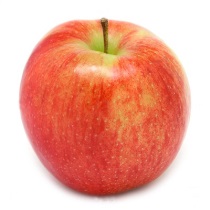 Unser Einkaufskorb
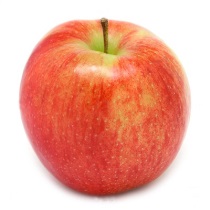 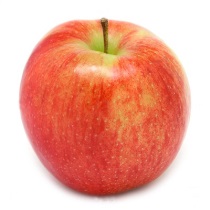 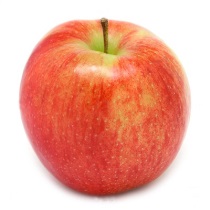 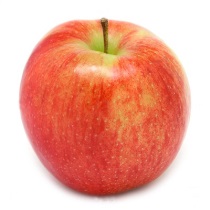 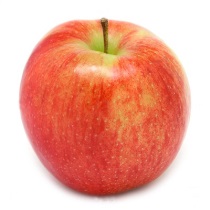 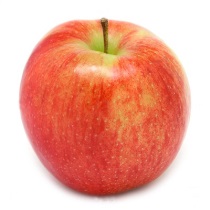 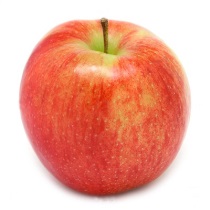 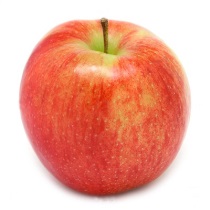 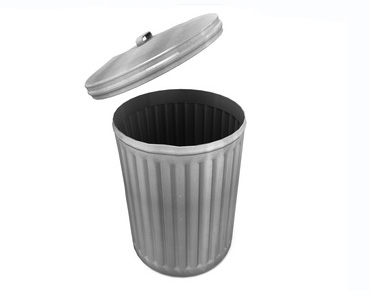 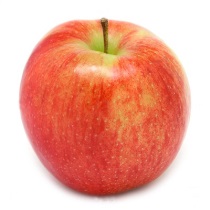 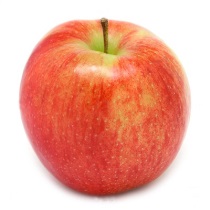 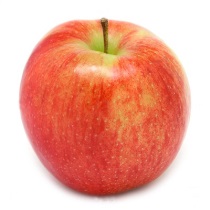 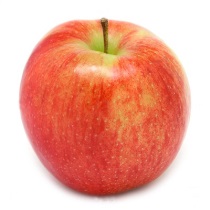 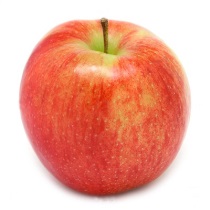 44 Prozent Gemüse
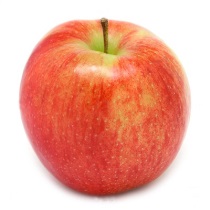 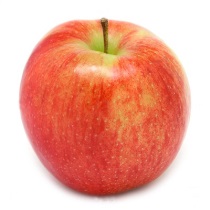 Unser Einkaufskorb
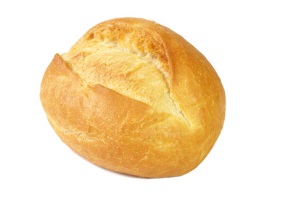 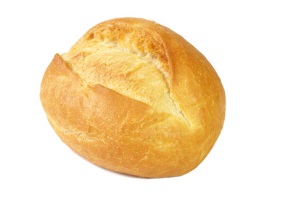 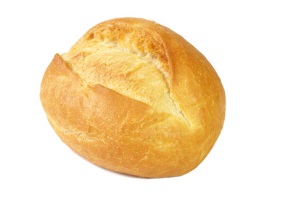 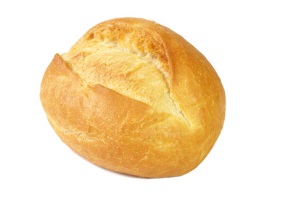 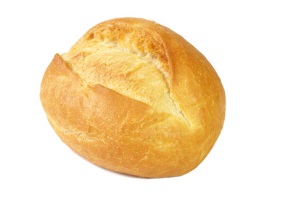 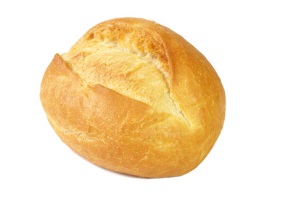 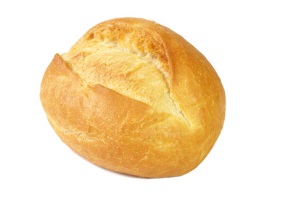 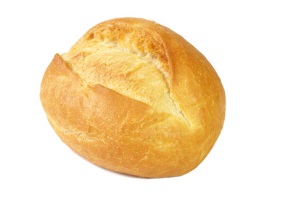 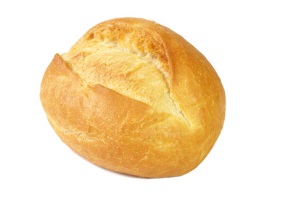 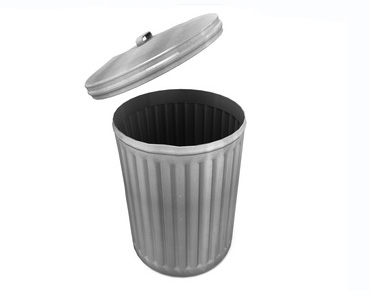 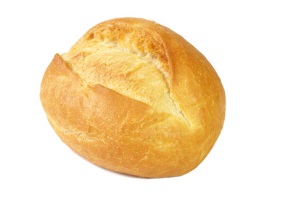 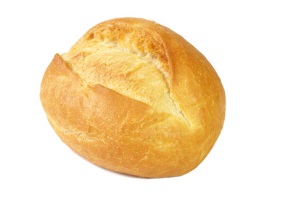 Unser Einkaufskorb
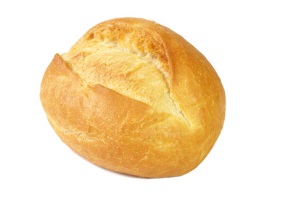 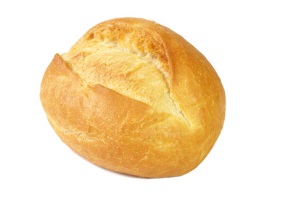 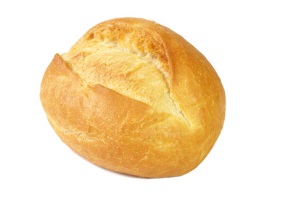 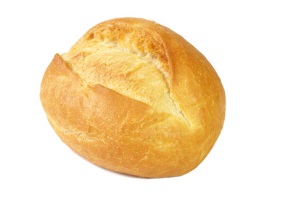 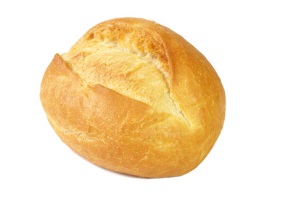 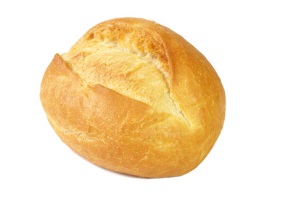 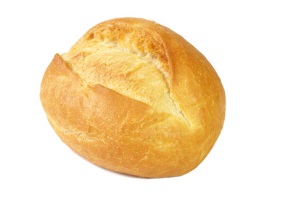 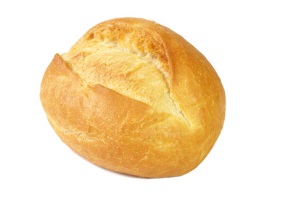 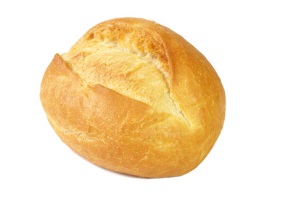 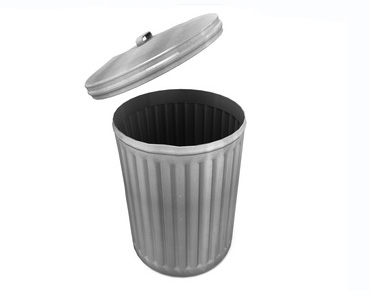 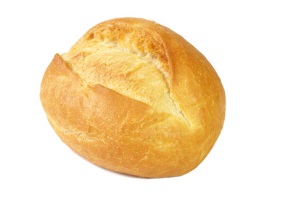 20 Prozent Backwaren
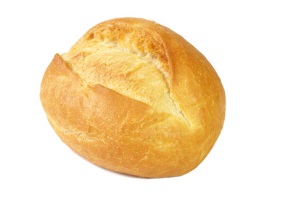 Unser Einkaufskorb
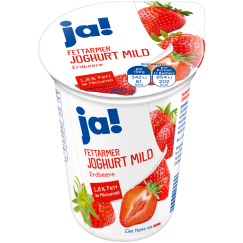 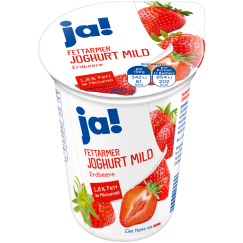 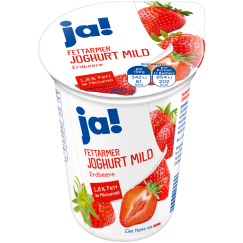 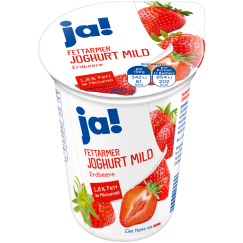 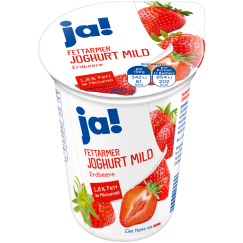 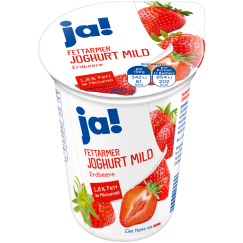 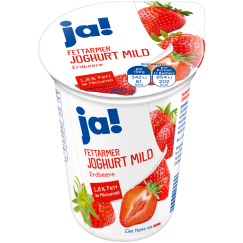 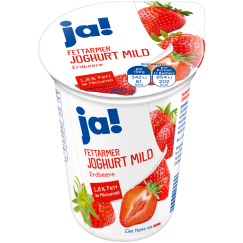 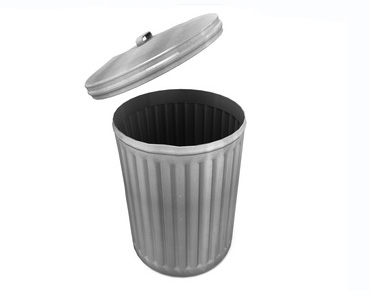 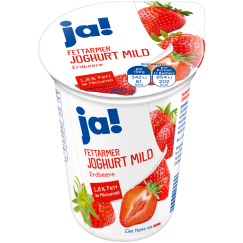 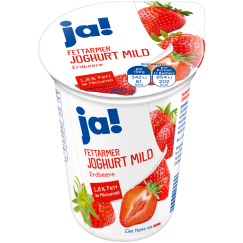 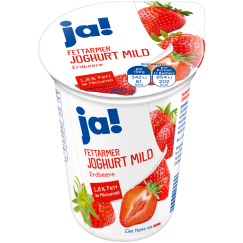 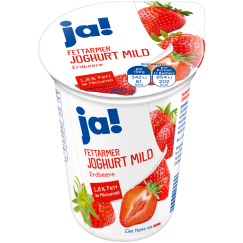 Unser Einkaufskorb
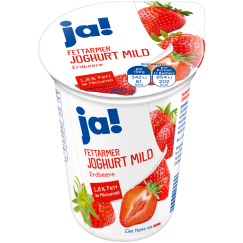 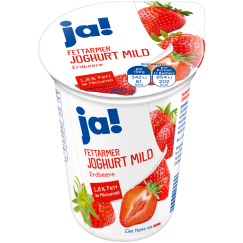 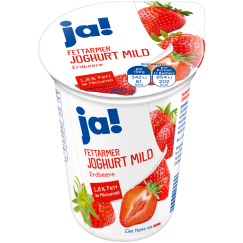 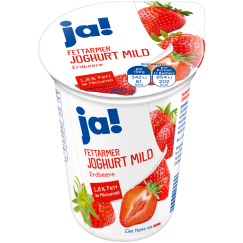 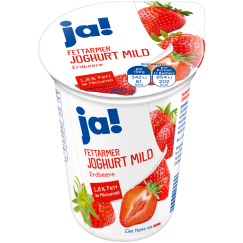 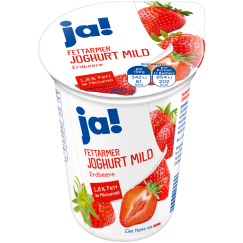 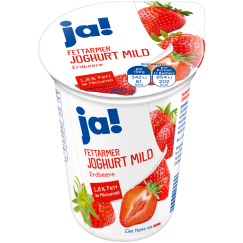 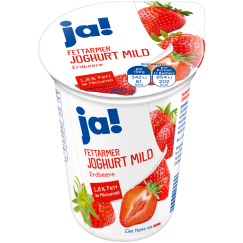 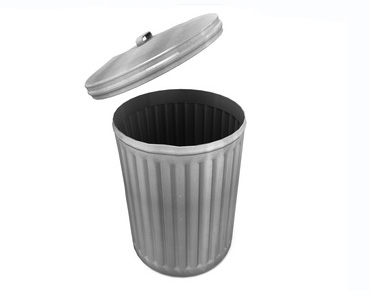 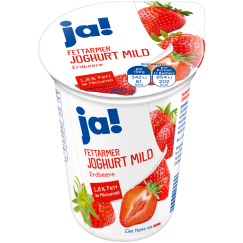 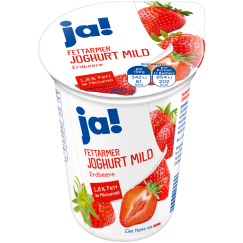 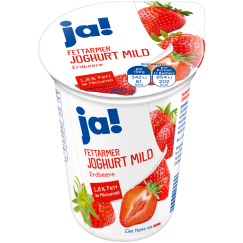 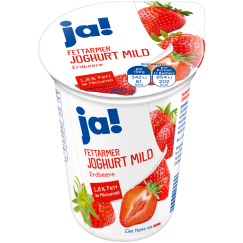 8 Prozent Milchprodukte
Unser Einkaufskorb
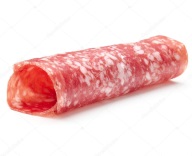 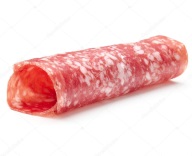 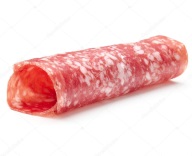 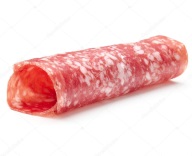 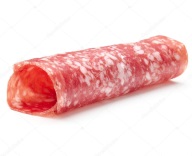 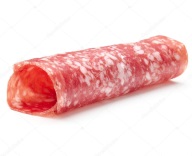 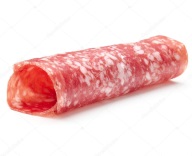 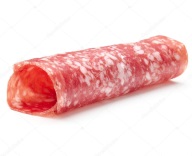 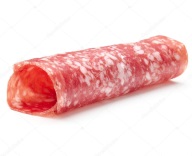 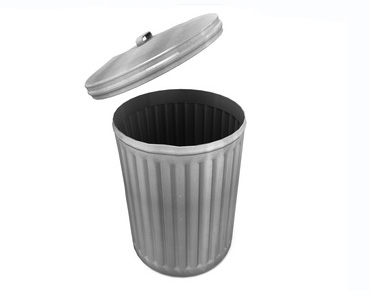 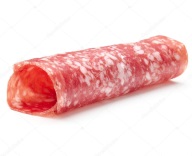 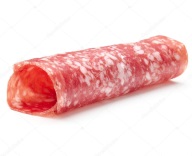 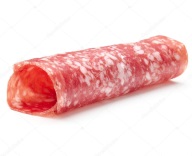 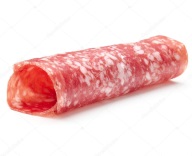 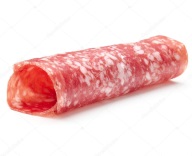 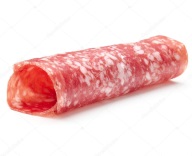 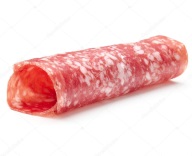 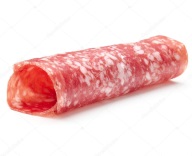 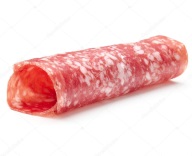 Unser Einkaufskorb
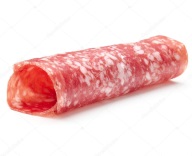 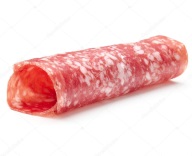 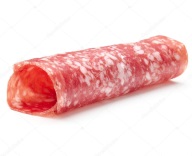 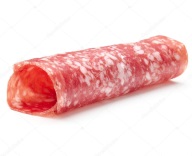 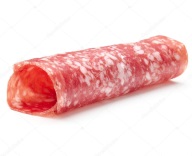 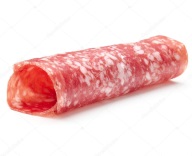 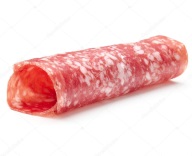 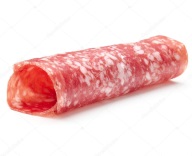 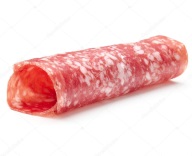 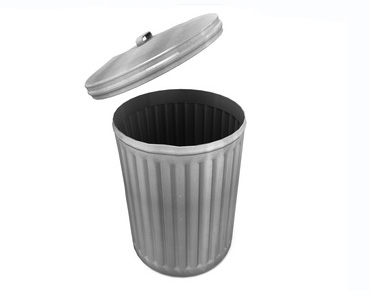 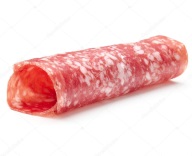 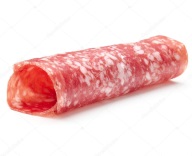 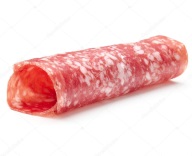 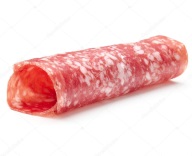 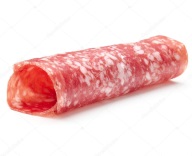 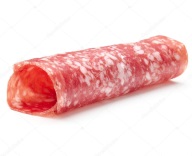 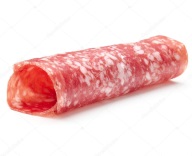 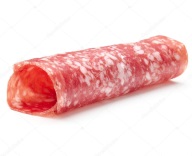 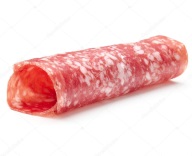 6 Prozent Fisch-/Fleisch
Unser Einkaufskorb
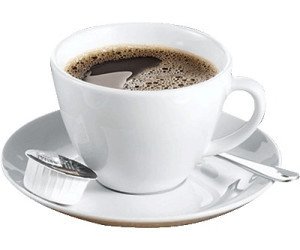 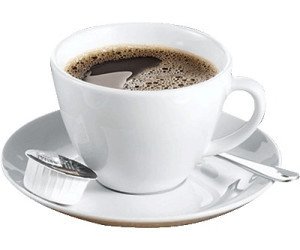 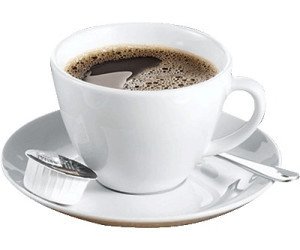 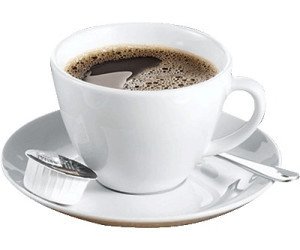 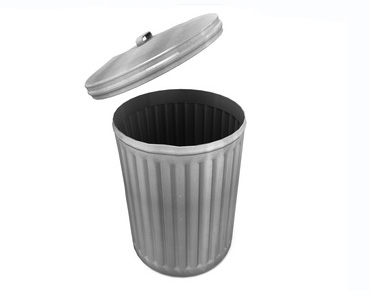 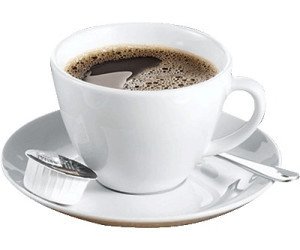 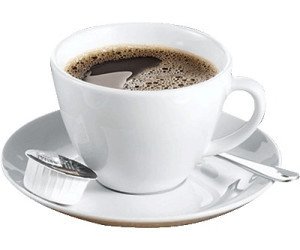 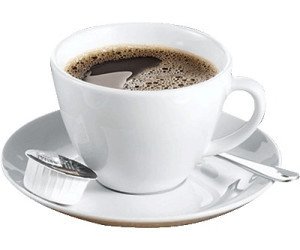 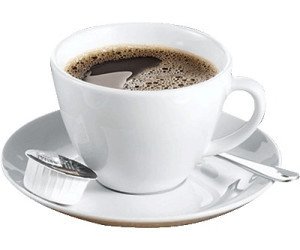 Unser Einkaufskorb
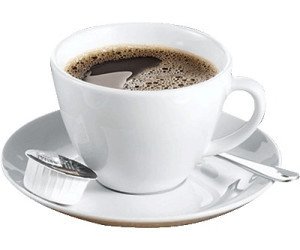 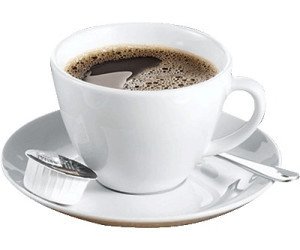 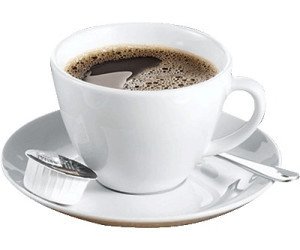 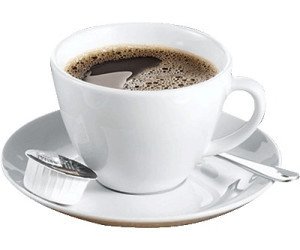 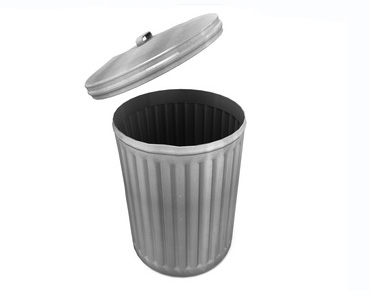 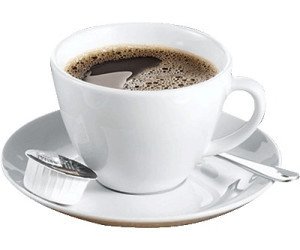 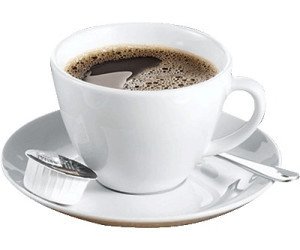 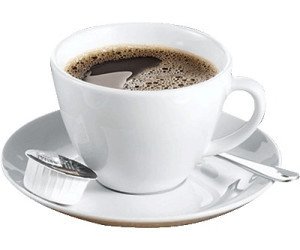 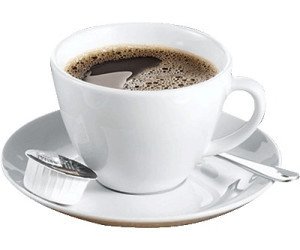 7 Prozent Getränke